Basic Concepts of Epidemiology – Part 1
Nina Gunnes
August 27, 2020
8/27/2020
Lecture 1 - Fall 2020
1
What is epidemiology?
“Epidemiology is the study and analysis of the distribution (who, when, and where), patterns and determinants of health and disease conditions in defined populations.” https://en.wikipedia.org/wiki/Epidemiology
Study of diseases and other health outcomes
Occurrence and distribution
Course of disease
Risk factors and causes
The five Ws: who, what, when, where, and why?
8/27/2020
Lecture 1 - Fall 2020
2
What is epidemiology?, cont.
Not restricted to infectious diseases and epidemics
Epidemiological data forming the basis of several activities
Public health policy
Disease prevention
Clinical work
Relatively young science
However, origin dating back several centuries
8/27/2020
Lecture 1 - Fall 2020
3
Modern epidemiology
Dated back to the mid-20th century
Increased occurrences of cardiovascular diseases and cancer
Development of new designs and analytical methods
Study of diseases influenced by several factors over a long period of time
Mainly observational studies
Experimental studies not always ethical (e.g., influence of tobacco or alcohol)
8/27/2020
Lecture 1 - Fall 2020
4
Important contributions
John Graunt in the 17th century
Introducing quantitative methods in epidemiology
Analyzing mortality in London
Pioneering work on the construction of lifetime tables
William Farr in the 19th century
Responsible for health statistics in England and Wales
Systematic collection and analysis of population data
Providing new insight into the population’s health and diseases
8/27/2020
Lecture 1 - Fall 2020
5
Important contributions, cont.
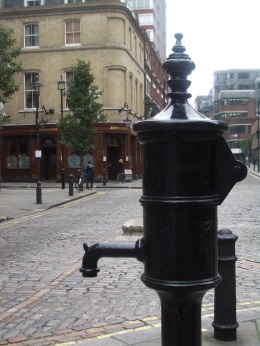 John Snow in the 19th century
Studying the 1854 Broad Street cholera outbreak in Soho, London
Mortality from cholera depending on the water supply
Responsible for removing the handle of a public water pump on Broad Street
Cholera transmitted in drinking water
Sir Richard Doll and Sir A. Bradford Hill in 1954
Follow-up of 40,000 British medical doctors in the British Doctors Study
Association between smoking and lung cancer (and other diseases)
https://commons.wikimedia.org/wiki/File:John_Snow_memorial_and_pub.jpg
8/27/2020
Lecture 1 - Fall 2020
6
Important contributions, cont.
8/27/2020
Lecture 1 - Fall 2020
7
Incidence rate
Measures the disease frequency over a specified time period
Number of new cases divided by the total person-time at risk
Number of new cases per unit of time
Total person-time equal to sum of time during which each subject is at risk
Commonly age-standardized
Comparable over time and between countries (different age distributions)
8/27/2020
Lecture 1 - Fall 2020
8
Incidence rate, cont.
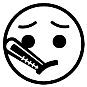 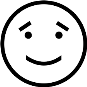 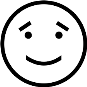 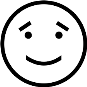 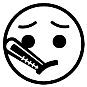 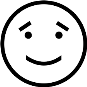 time
8/27/2020
Lecture 1 - Fall 2020
9
Example 10.1 in Aalen et al. (2006)
Incidence rate of malignant melanoma among women
Data from the Cancer Registry of Norway (www.kreftregisteret.no)
First time period: 1977–1981
Number of new cases of malignant melanoma: 1,321
Mean population of women (from Statistics Norway): 2,053,138
Second time period: 1997–2001
Number of new cases of malignant melanoma: 2,559
Mean population of women (from Statistics Norway): 2,252,622
8/27/2020
Lecture 1 - Fall 2020
10
Example 10.1 in Aalen et al. (2006), cont.
The incidence rate 1.5 times higher after 20 years
8/27/2020
Lecture 1 - Fall 2020
11
Example 10.2 in Aalen et al. (2006)
The Women’s Lifestyle and Health Cohort Study (1991/92–1999)
Norwegian-Swedish study of risk factors for malignant melanoma
Women aged 30–50 years
Women followed to the first occurring event after inclusion
Emigration
Death (whatever the cause)
Diagnosis of malignant melanoma
End of study (December 31, 1999)
8/27/2020
Lecture 1 - Fall 2020
12
Example 10.2 in Aalen et al. (2006), cont.
8/27/2020
Lecture 1 - Fall 2020
13
Prevalence
Proportion of diseased subjects in the population at a given time
Number without a unit of measurement
Complicated relationship with incidence rate and duration
Prevalence
Recovery
Incidence
Death
Figure based on Coggon et al. (1997) and Aalen et al. (2006)
8/27/2020
Lecture 1 - Fall 2020
14
Example 10.3 in Aalen et al. (2006)
8/27/2020
Lecture 1 - Fall 2020
15
References
Aalen OO, Frigessi A, Moger TA, Scheel I, Skovlund E, Veierød MB. 2006. Statistiske metoder i medisin og helsefag. Oslo: Gyldendal akademisk.
Coggon D, Rose G, Barker DJP. Epidemiology for the uninitiated. Fourth edition. Br Med J. 1997. https://www.bmj.com/about-bmj/resources-readers/publications/epidemiology-uninitiated.
8/27/2020
Lecture 1 - Fall 2020
16